MiunSkillsEverything you didn't know you needed to know about university studies
MiunSkills is a digital, interactive, self study course that prepares students for how the university and university studies work.
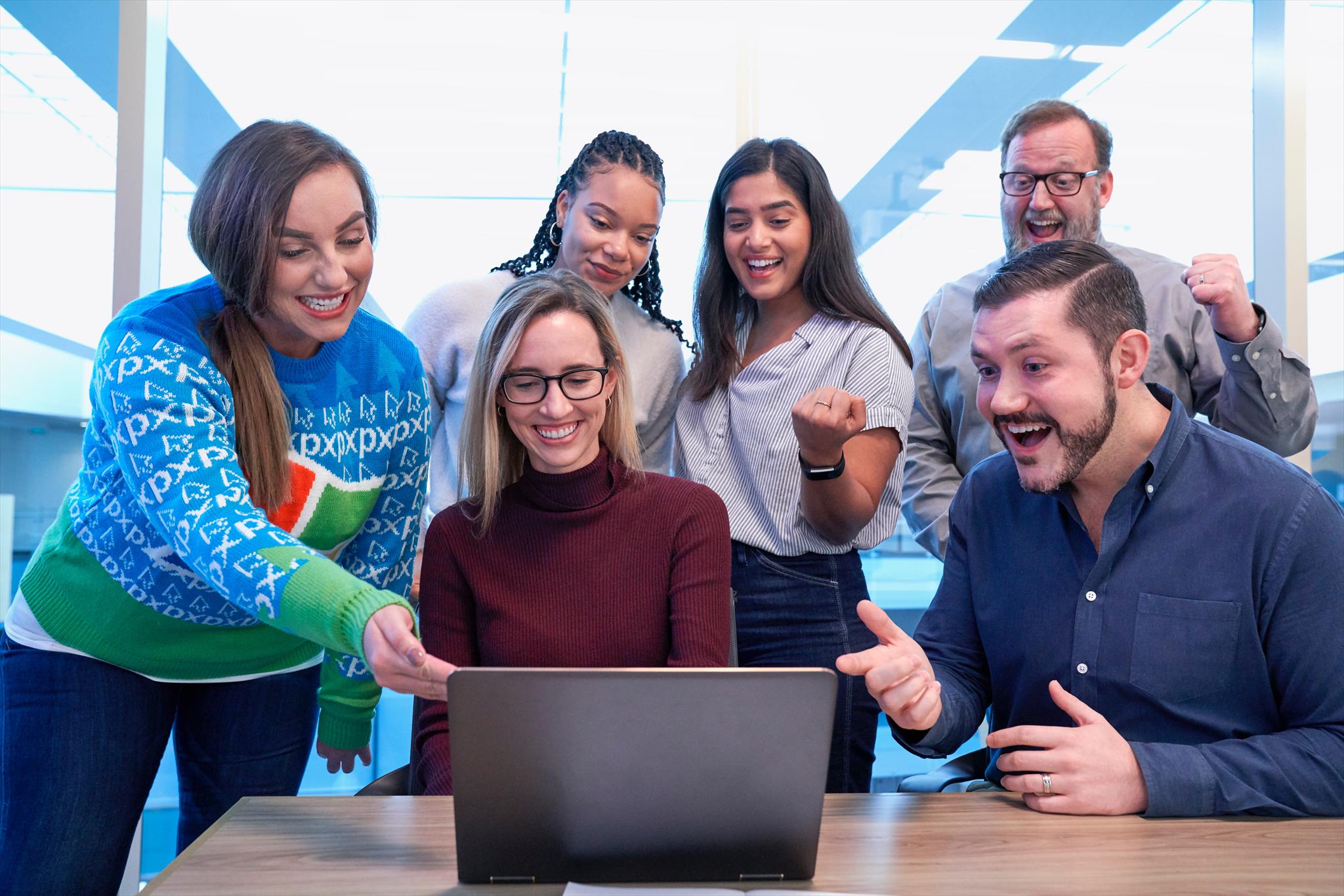 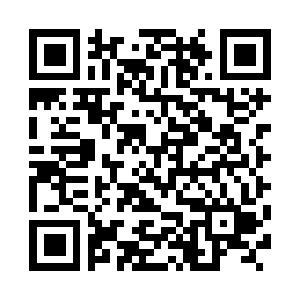 [Speaker Notes: MiunSkills is an introductory course on how the university and university studies work. It is a digital course that you do it on your own via your computer (recommended) or mobile (works, but not as well as on a computer). 

This course is about giving you an insight into the university world and understanding how things work, and what expectations we as a university have of you as a student. The things included in the course are things that new students are often surprised to learn or find difficult to understand. You thus get a big head start in your studies if you do this course early in your education, as it gives you a good foundation to stand on. The course content is based on what previous students have expressed that they wished they had been told earlier. The course is to help you and to make you feel safer and more prepared for your studies. 

Some of you may have done the course already, as it was included in the welcome letter, and in that case, congratulations!]
An introduction to university studies
University and university studies
How the university works
Different types of lessons and examinations
Study skills and more
Academic skills
Academic writing
Reference management and more
Wellbeing
Take care of yourself
Establish routines and good study habits
[Speaker Notes: The course consists of 3 modules. In University and university studies, you will learn about how the university works, how university courses are organised and what you need to know to be able to navigate through lectures and seminars. You will also receive tips on study skills and information on compensatory support for students with disabilities.
  
In the second module you will find Academic skills. This is knowledge and skills you need to know about and master in order to complete your studies. It is about information retrieval, scholarly articles, source criticism, reference management, plagiarism and academic writing. (Feel free to add your own thoughts about how much emphasis you place on such things as reference management and academic writing in your subject.) 
 
Lastly there is Wellbeing. There you get practical tips on how you can best take care of yourself and establish good routines in order to create the best possible conditions for success in your studies. University studies are very much based on independence and the majority of your time you will be you studying on your own or in a group and therefore it is important to have good routines and habits so that you can plan your time and keep your motivation and discipline up.

The course is estimated to take 7-8 hours to complete (good to warn them so they have the right expectations when they start the course), but it is time well spent.]
Recommended by other students
Great course! Had not felt as safe at all if I had not done it.
Such a good and grateful course. Really informative and helpful!
Very useful and clear, it has helped me like a class sponsor children get at the start of school :-)
I think it is a good tool that you can use to get an insight into how everything works and also to be able to go back to in the future when you wondering about something.
Do it right away, otherwise you will regret it!
[Speaker Notes: Above are quotes from the evaluations of the course, these can be read aloud, or you can let the students read them themselves.

The students who have completed the course are generally very positive about it! Many say that they feel better prepared for their studies after completing MiunSkills and that they feel more secure in their studies. Past students who have done MiunSkills recommend you do it!]
Practical information
This slide is for you to be able to enter information related to your course, e.g. how to find MiunSkills (have you linked it in Moodle, and if so under which heading, or are you using another solution?), if you want to add some time aspect (e.g. that you want them to complete the course within 14 days) or if you have planned any follow-up. 
Also talk about why you / the subject think it is important that the students do the course, preferably with reference to experience from what previous students usually have problems with.